DOMESTIC AND FAMILYVIOLENCE
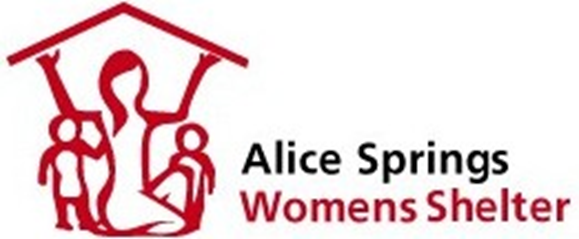 NT Department of Health & Families, 2014
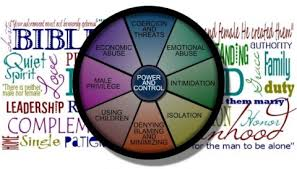 United Nations Women, 2016
1 in 3 Australian women has experienced physical violence, since the age of 15.
 1 in 5 Australian women has experienced sexual violence.2
 1 in 4 Australian women has experienced emotional, physical or sexual violence by a current or former intimate partner.2
 Women are at least 3 times more likely than men to experience violence from an intimate partner.4 
 Women are 5 times more likely than men to require medical attention or hospitalisation as a result of intimate partner violence, and five times more likely to report fearing for their lives.5 
 Of those women who experience violence, more than half  have children in their care.6 

Our Watch, 2017
Last September, NT Police Commissioner Reece Kershaw said:

 “1 child every day was subjected to domestic violence in the NT, and  3 per day witnessed domestic violence in the home or elsewhere”

“about 44% of domestic violence orders were breached and 44% of domestic violence offenders were repeat offenders”

"We actually had 75,000 cases of domestic violence within the Territory over 3 years”

Figures from the Australian Bureau of Statistics in 2014 showed that the NT:
population is about 244,000 according to 2014 figures
 had by far the highest rate of homicide and assault offences related to family and domestic violence, at least 4 times higher than any other Australian state or territory.
For the year ending February 2017:
  
Over half of all assaults in Alice Springs were FDV (56%)
857 FDV related assaults were reported to police
There were 75 recorded sexual assaults


NT Police, 2017
The rate of hospitalisation for assault is 82 times higher for Indigenous women than that for non-Indigenous women

Hospital Admissions in the NT, 1976-2008, NT Dept. Of Health, 2011
Mandatory Reporting
Domestic and Family Violence

Child Abuse and Neglect



http://aadant.org.au/free-online-mandatory-reporting-training-for-dfv-child-neglect/
Services
Central Australian Womens Legal Service (CAWLS) 
Ph:1800684055
Free DFV drop in service Mon-Fri 9am – 5pm
Central Australian Aboriginal Family Violence Unit (CAAFLU)
Ph: 0889536355
For Aboriginal victims of FDV and Sexual Assault
Sexual Assault Resource Centre(SARC)
Ph: 0889554500
Crisis response Counselling
NPY Women’s Council Domestic Violence Service 
Ph: 0889582374 / 1800180840
Tangentyerre
Ph: (08) 8951 4222
Tangentyere Women’s Safety Group
Youth programs

1800 RESPECT 
Ph: 1800 737 732
National sexual Assault, Domestic Family  Violence Counselling Service
SERVICES FOR MEN
Tangentyerre
Ph: (08) 8951 4222
Men’s Behaviour Change program
Relationships Australia
Ph: 08 8950 4100
In pursuit of Respectful Relationships (also provide support to partners)
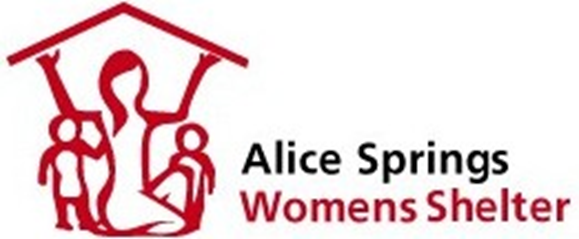 Crisis Accommodation 
Ph: 08 8952 6075
30 beds
open 24 hours / 365 days per year
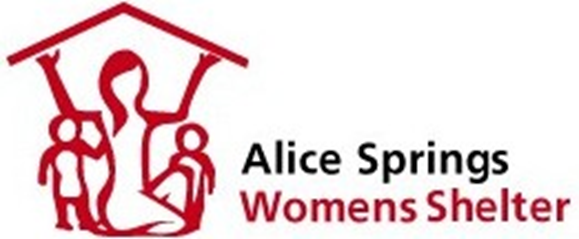 Outreach 
Ph: 08 8953 7648
Alice Springs
Remote: Ti Tree, Yuendemu, Papunya & Hermannsberg
Counselling
Community Development and Training: DV101
Family Safety Framework
Provide an action-based, integrated service response to individuals and families experiencing family or domestic violence who are at high risk of injury or death.
Men’s Behaviour Change Program
Court Support Victim Offender
Family Safety Framework
Respectful relationships
Prevention                     Crisis                       Justice Response      Change
Family Safety FrameworkFortnightly management meeting, with a shared risk assessment:
NT Police DV Unit (lead agency & chair)
Children and Families
Health
ASH Social Work
Mental Health
Education
ASWS
NPY  Women’s Council
Congress
Housing
Tangentyere
Corrections
Centrelink
[Speaker Notes: t:]
FAMILY SAFETY FRAMEWORK TRAINING
Training is Bi-monthly. The next training in Alice Springs is on: 
14 June 2017

Please send interest through to TF.FSFTrainingAliceSprings@nt.gov.au  with the following details for each participant:
Name
Job Title
Phone number
Email address
Any dietary requirements (a light lunch will be provided).

For information on training in  Tennant Creek and Yuendemu, go to: 
http://www.pfes.nt.gov.au/Police/Community-safety/Family-Safety-Framework.aspx